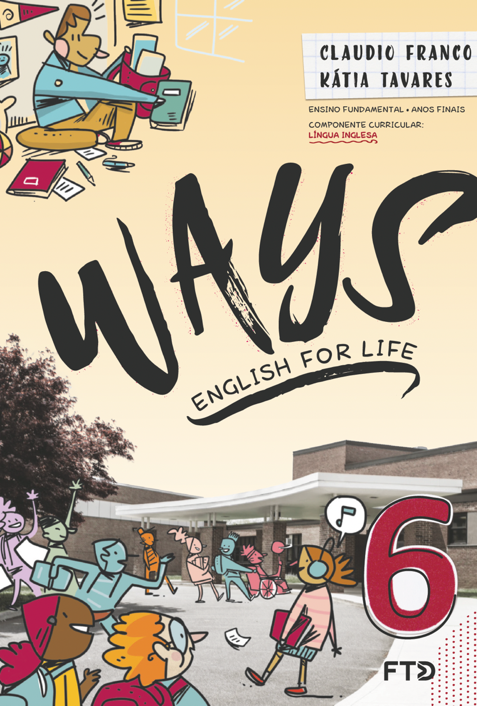 Unit 1
UNIT 1
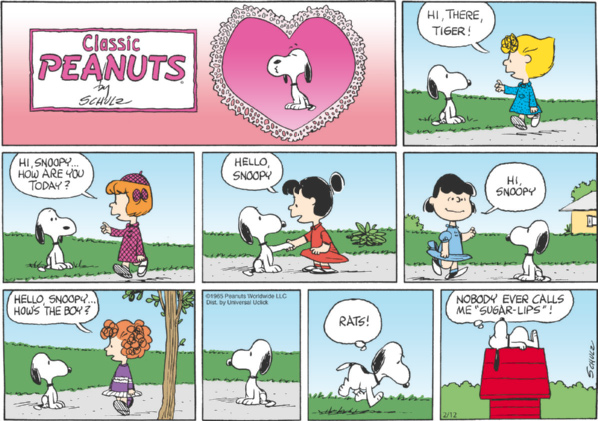 TIP
Ao ler histórias em
quadrinhos, observe
as relações entre os
elementos verbais e
não verbais.
SCHULZ, Charles. The complete Peanuts 1965-1966. Seattle: Fantagraphics Books, 2013.
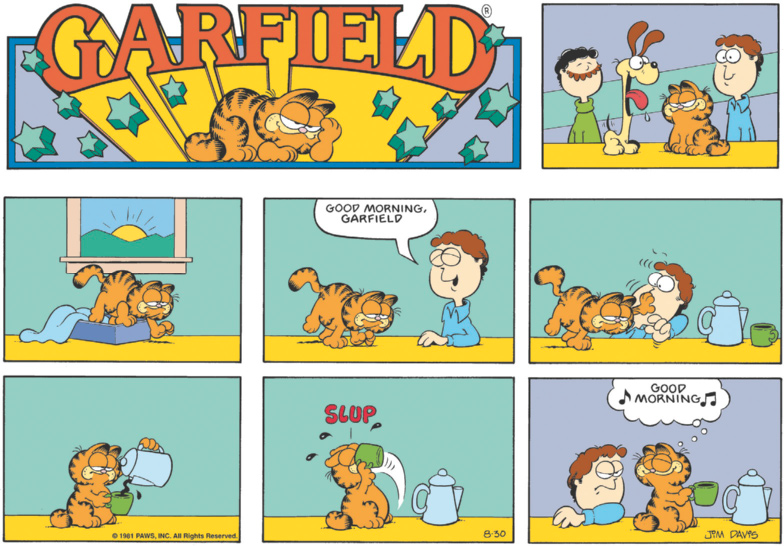 UNIT 1
TIP
Apoie-se em palavras parecidas com o português (television, temptation) para fazer previsões sobre o texto e compreendê-lo.
Tome cuidado com palavras que têm forma semelhante ao português, mas significados
diferentes. Late, por exemplo, parece uma forma do verbo “latir” em português, mas, em
inglês, na tirinha, significa “tarde”.
DAVIS, Jim. Garfield. 2022. Disponível em: www.gocomics.com/garfield/1981/08/30. Acesso em: 16 maio 2022.
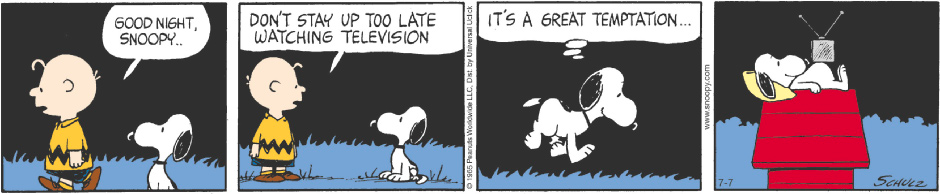 SCHULZ, Charles. The complete Peanuts 1965-1966. Seattle: Fantagraphics Books, 2013.
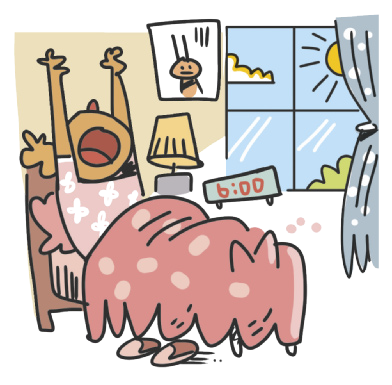 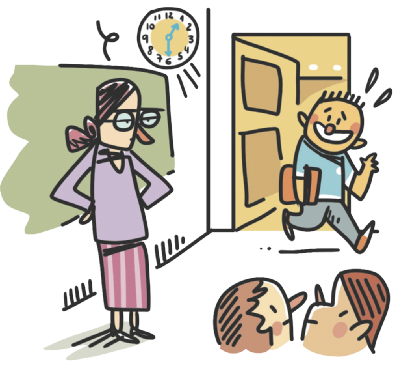 Unit 1
Good afternoon
Good morning
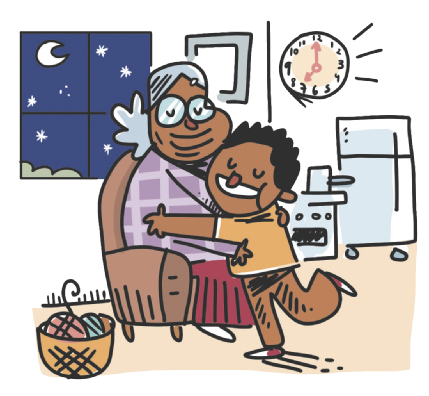 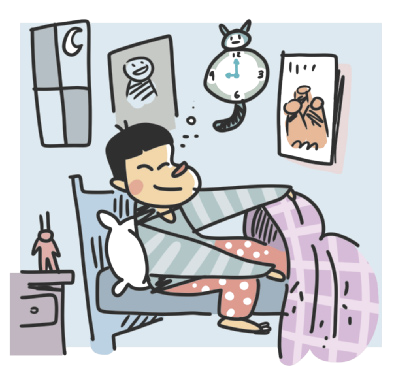 LANGUAGE NOTE
In the evening, we use good evening to say hello to a person.

In the evening, we use good night to say goodbye to a person.
Good night
Good evening
Unit 1
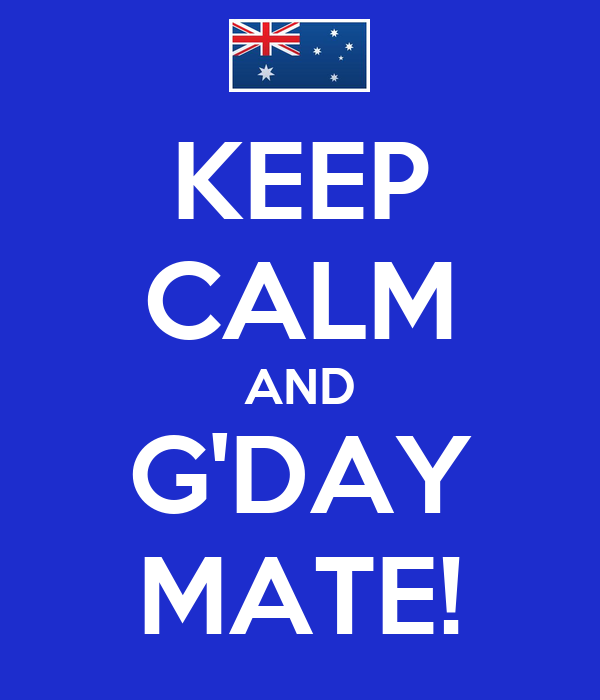 TIP
THINK ABOUT IT!
Em inglês, assim como
em português, alguns
termos são mais usados
em determinados
lugares. A expressão
G’day, por exemplo,
é muito utilizada na
Austrália e na Nova
Zelândia.
LANGUAGE NOTE
O cartaz está em um site em que os usuários publicam cartazes com a expressão Keep calm. Na sua opinião, qual é o significado de mate no texto?
G’day = Good day
CHIZZ. Keep calm and g'day mate! 2009-2022. Disponível em: https://keepcalms.com/n/keep-calmand-g-day-mate-2/. Acesso em: 16 maio 2022.
UNIT 1
VERB TO BE: AFFIRMATIVE FORM
TIP
As formas verbais contraídas, tais como I’m, He’s, She’s, It’s, We’re, They’re, são usadas na linguagem coloquial, como em conversas entre amigos, tirinhas etc.
Unit 1
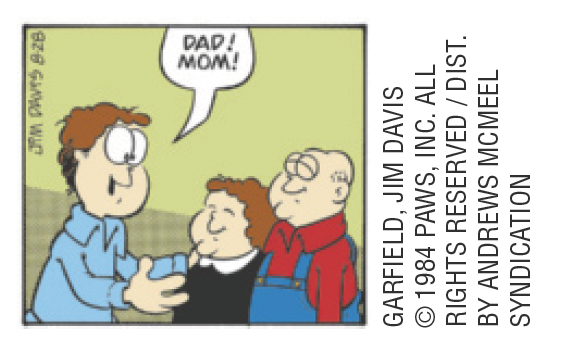 They’re 
Mr. and Mrs. Arbuckle.
LANGUAGE NOTE
Pronomes de tratamento:

Mr. = para homens (solteiros ou casados)

Ms. = para mulheres (solteiras ou casadas)

Mrs. = para mulheres casadas

Miss = para mulheres solteiras